diRECTIE onderwijsaangelegenheden
Taalbeleid academisch nederlands
Talige feedback bij schrijfopdrachtende Ugent-schrijfwijzer op www.ugent.be/taaladvies
Mit Leuridan – onderwijsdag FEA – 07/02/2017
Schrijfwijzer
Digitale Schrijfhulp
Dyslexie
3
schrijfwijzer
4
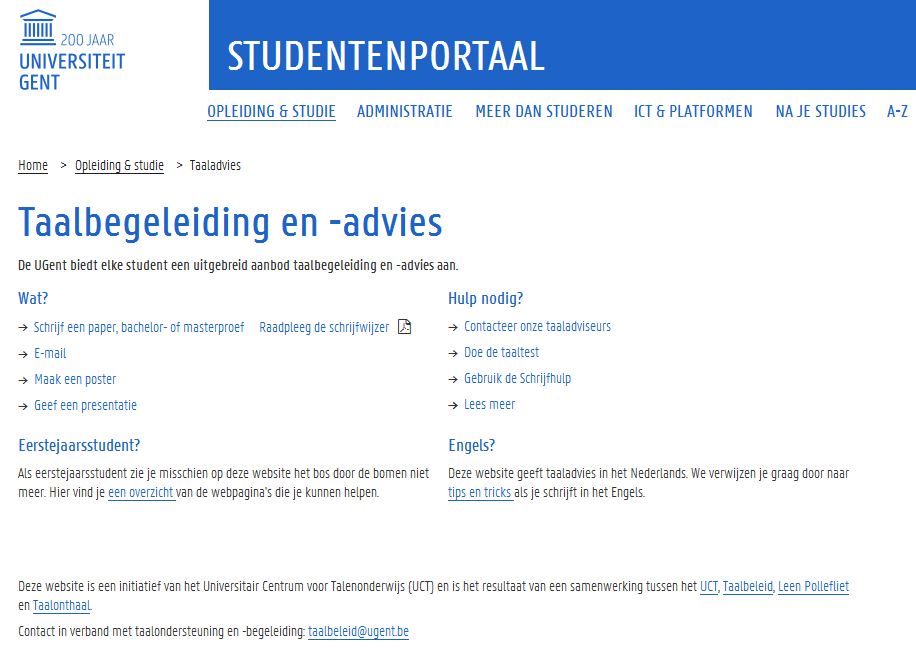 5
° Schrijfwijzer:
Samenwerking tussen
FEA: Leen Pollefliet
FLW: Taalonthaal
UCT: Eva Van de Wiele
DOWA: taalbeleid academisch Nederlands
6
Voor docenten…
Schrijfwijzer, een hulpmiddel bij… 
expliciteren verwachtingen
verbeteren
7
voorbeeld
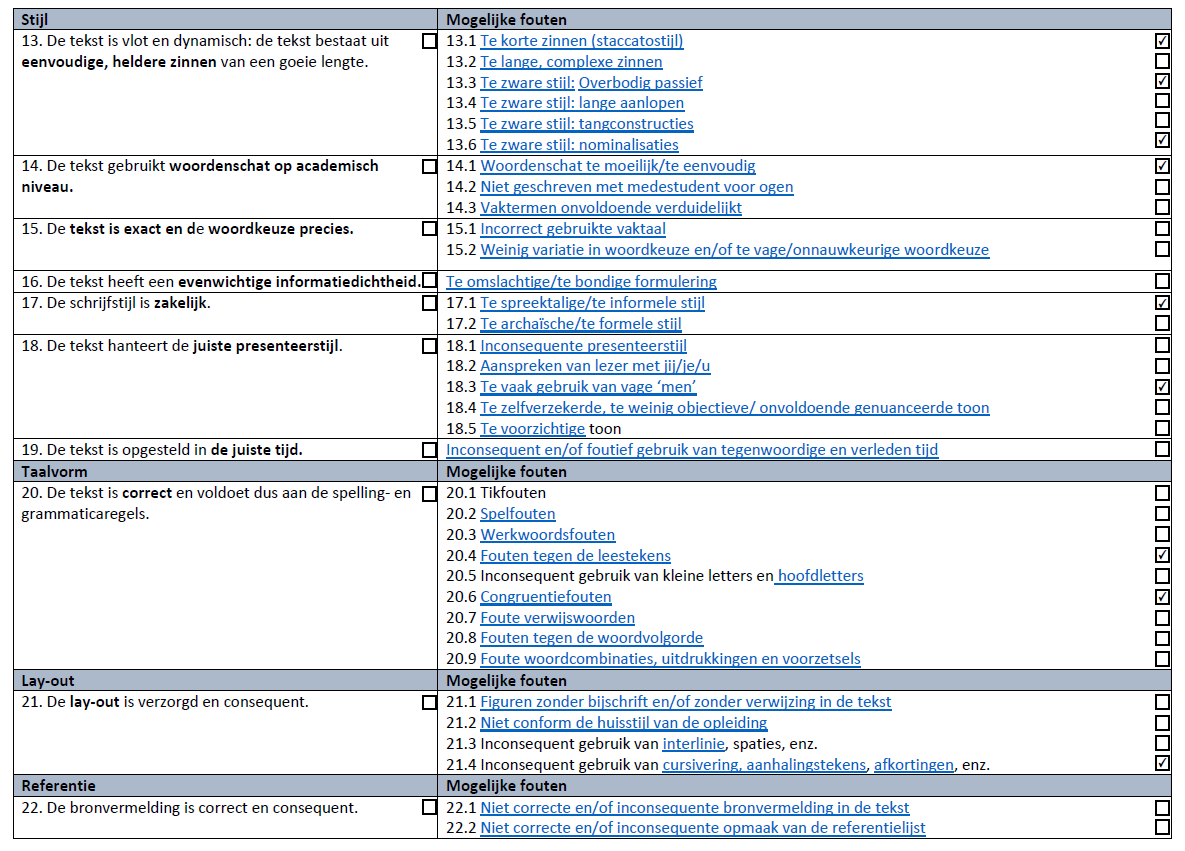 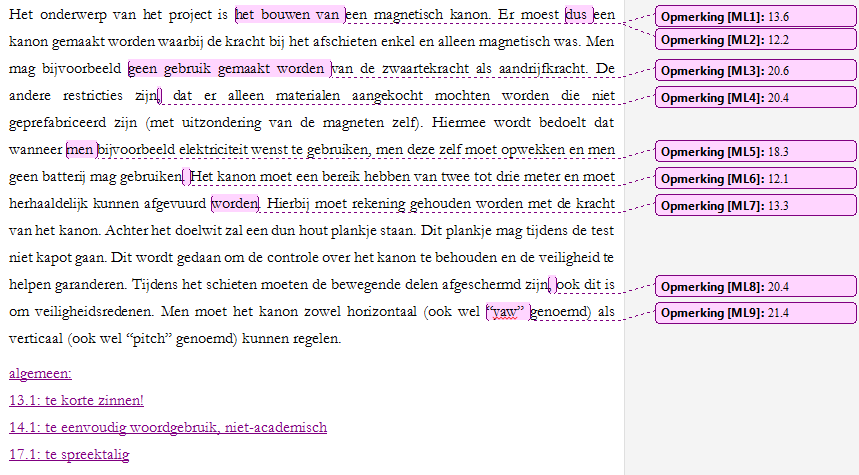 8
Puntenboek Minerva
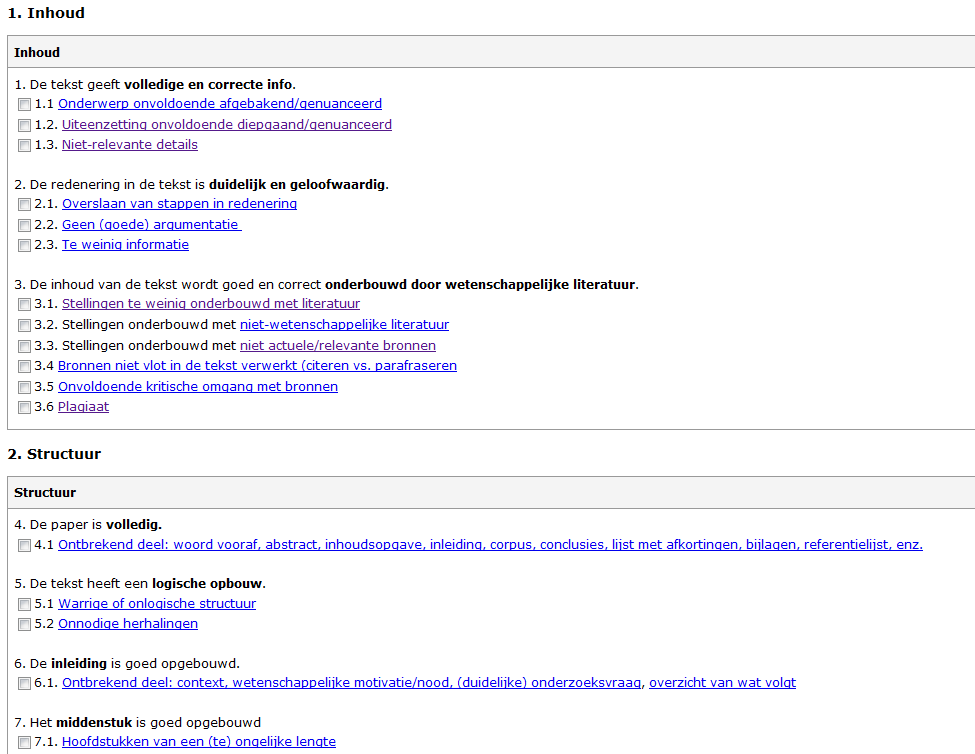 9
Voor studenten …
Schrijfwijzer, een hulpmiddel bij …
- verbeteren
- peerfeedback
10
11
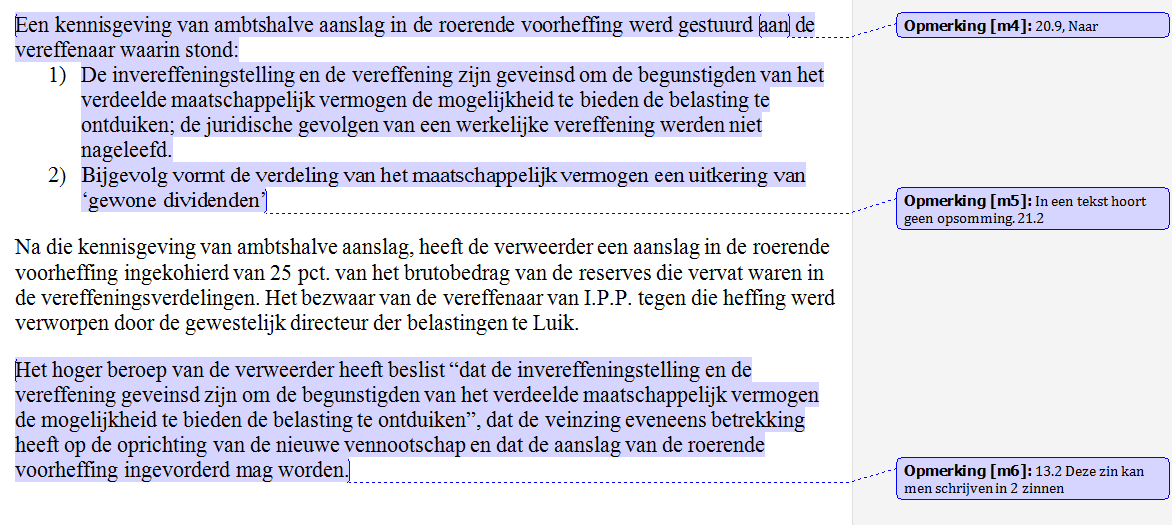 12
Vorming nodig!
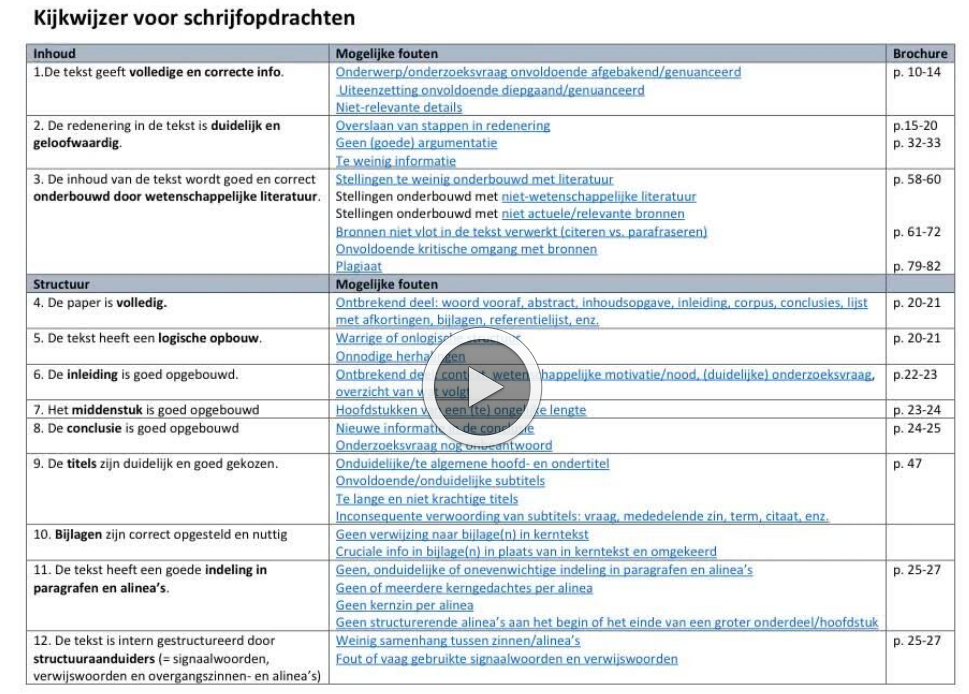 Plenaire sessie
13
voordelen
Docent
Student
14
[Speaker Notes: Mogelijke NADELEN vr. docenten in het begin tijds- en arbeidsintensief: nummers gewoon worden. 
Schrijfwijzer kan OP MAAT
Docent: na een tijdje minder werk: moet niet steeds hetzelfde schrijven; maakt onmiddellijk duidelijk aan studenten wat van hen verwacht wordt, enz.
student: echte feedback, tekst wordt niet puur verbeterd; krijgt overzicht van meest gemaakte fouten om naast zich te leggen bij het schrijven; wordt zelfredzaam; enz.]
Schrijfwijzer aan de ugent…
15
Schrijfwijzer aan de ugent…
16
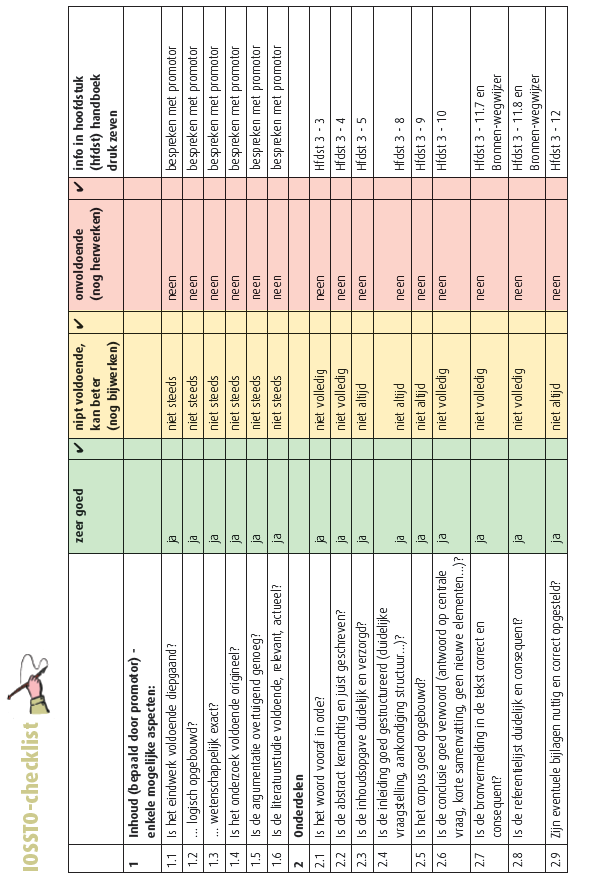 In jullie faculteit
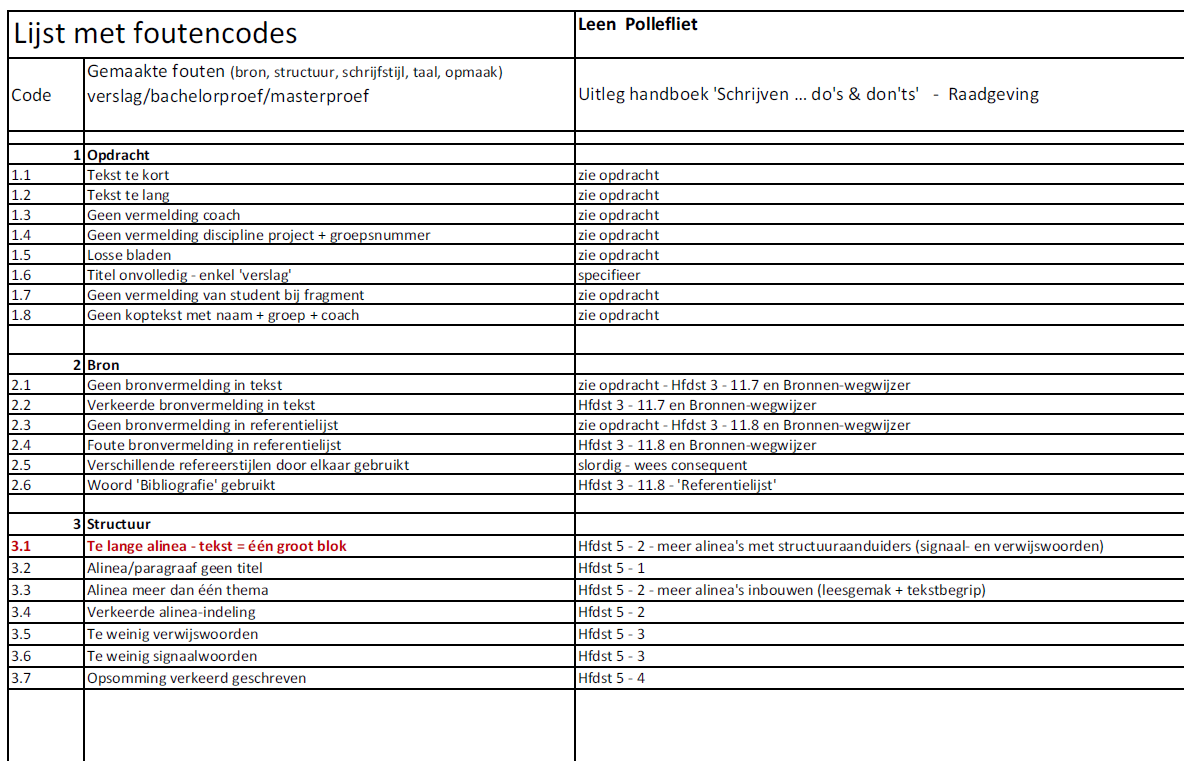 17
Opmerkingen?
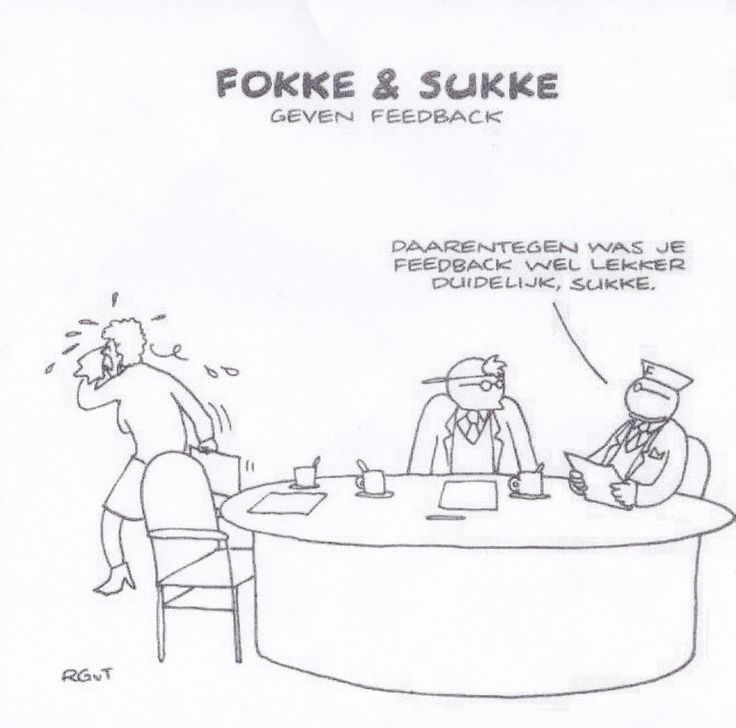 18
Digitale schrijfhulp
19
20
dyslexie
21
Specifieke problemen:
Spelling,
Tragere verwerking van taalgerelateerde processen,
Moeilijker oproepen van woorden uit langetermijngeheugen.

Bron: Callens, Maaike, Tops, W., & Brysbaert, M. (2012). Cognitive profile of students who enter higher education with an indication of dyslexia. PLOS ONE, 7(6).

Aanbod:
Bijzonder statuut
Compenserende software: Sprint, Dragon, enz.
Extra tijd op examens, zeker voor berekeningen
Voorsprong op anderen?
Sessie academisch schrijven: stijl, structuur, enz.
Individuele begeleiding bij schrijfopdrachten
22
[Speaker Notes: 100 dyslexiestudenten vergeleken met 100 gewone studenten: gelijkaardige bevindingen dan in het onderzoek in Engels]
Aanspreekpunt Student en Functiebeperking
Stijn Defruyt: stijn.defruyt@ugent.be

DVD Studeren met dyslexie
23
[Speaker Notes: Stijn Defruyt = aanspreekpunt vr Kortrijk: op CKO 9/2 sessie over studenten met functiebeperking]
Bedankt!
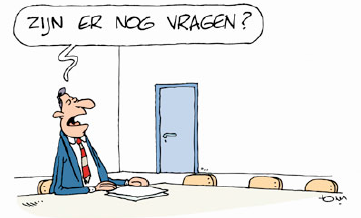 24
Mit LeuridanTaalbeleid Academisch Nederlandsdirectie onderwijsaangelegenhedenE	annemarie.leuridan@ugent.bewww.ugent.be/taaladvies
Ghent University@taalbeleidUGentGhent University
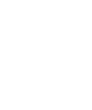 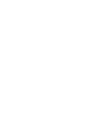 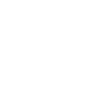